NCI in 2017
What’s new in 2017?
Presented by The NCI Team 
NCI Annual Meeting   |   August 1-2, 2017
Agenda
New team members
Highlights from 2015-2016 NCI reports
ODESA update
2016-2017 Events and presentations
NCI-AD
Staff Stability
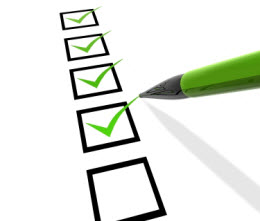 National Core Indicators (NCI)
New to the NCI team
Laura Vegas  - NASDDDS
Henan Li – HSRI
State teams?
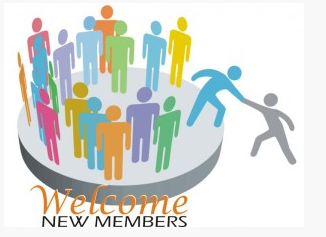 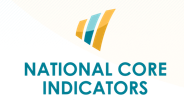 WELCOME!
National Core Indicators (NCI)
Selected Highlights from the 2015-16 ACS National Report
What’s New
National Core Indicators (NCI)
2015-2016 NCI Adult Survey
Yes
19%
Yes
53%
No
81%
Yes
4%
No
47%
No
59%
24% took classes, training, or did something to get a job or get a better job
National Core Indicators (NCI)
Community Participation and Leisure
National Core Indicators (NCI)
[Speaker Notes: Able to go out and do the things like to do in the community (11,407) 93%-65%
82% ICF/IID and other institutional settings; 82% community-based residential setting; 86% own home; 86%parent or relative’s home
Able to go out and do the things likes to do in the community as often as wants to  (10,553) 92%-54%
74% ICF/IID and other institutional settings; 75% community-based residential setting; 75% own home; 78%parent or relative’s home
Has enough things they like to do when at home (11,514) 96%-62%
80% ICF/IID and other institutional settings; 80% community-based residential setting; 82% own home; 85%parent or relative’s home]
Service Planning
99% Took part in the last planning meeting 

In 6 states 100% of people reported they took part in the planning meeting
National Core Indicators (NCI)
[Speaker Notes: Took part in planning meeting N=9,722
Knew what was talked about at last service planning meeting (N=9,172) 93%-71%
Last service planning meeting included people person wanted to be there (N=9,425) 97%-79%
Person was able to choose services they get as part of service plan (N=9,360)  93%-75%]
Transportation
National Core Indicators (NCI)
[Speaker Notes: Has a way to get places needs to go (N=11,479) state range 99%-81%
Has a way to get places when wants to go outside of home (N=11,3870) state range 96%-67%]
Privacy and Rights
National Core Indicators (NCI)
[Speaker Notes: Has a key to the home (N=16,238) 
Can lock the bedroom (N=15,641)]
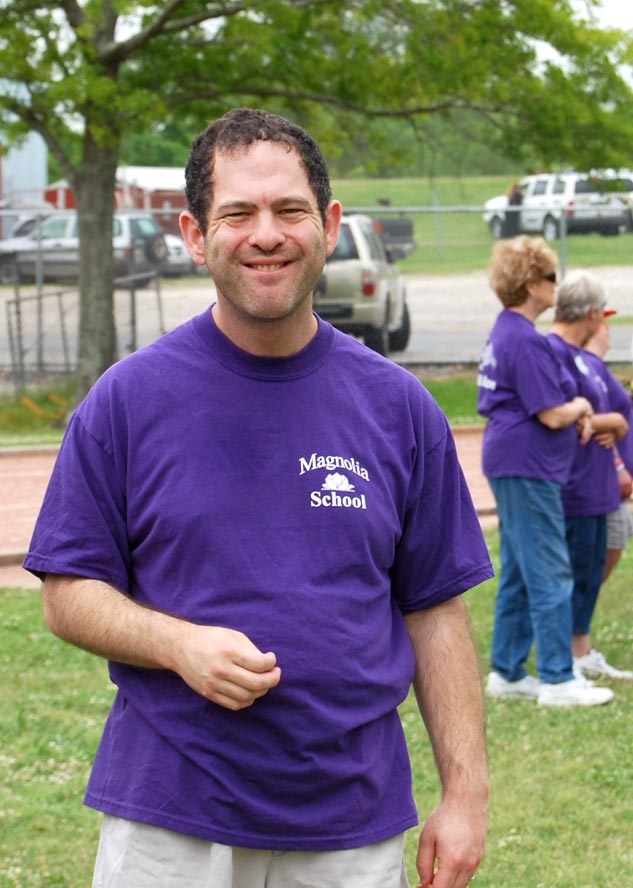 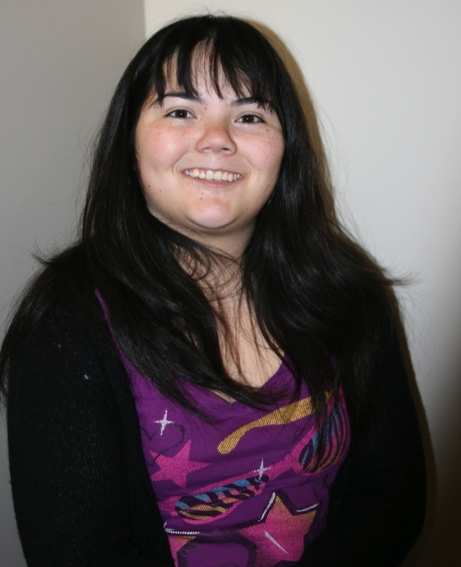 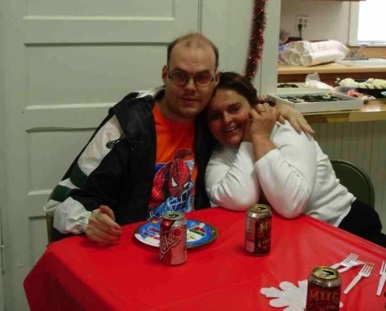 92% Services and supports help person live a good life
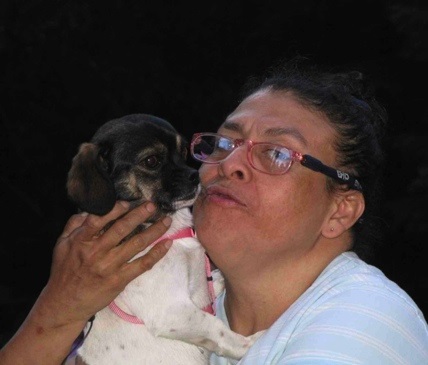 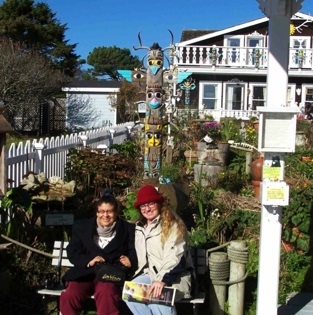 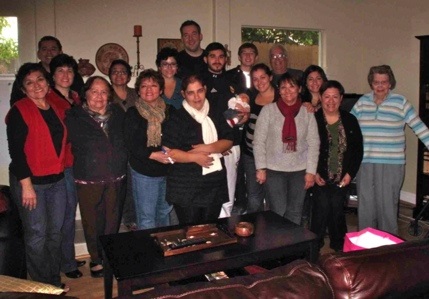 National Core Indicators (NCI)
ODESA update
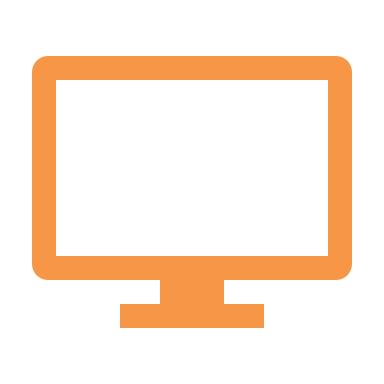 Online Data Entry Survey Application 
https://systems.hsri.org/NCI2017
Used to collect all survey responses.

Requires internet connection for data entry 

Opened by NCI team after Workplan reviewed/approved. States identify the ODESA contact
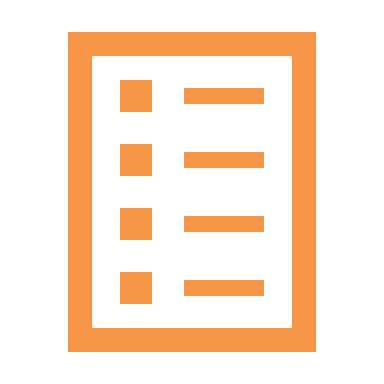 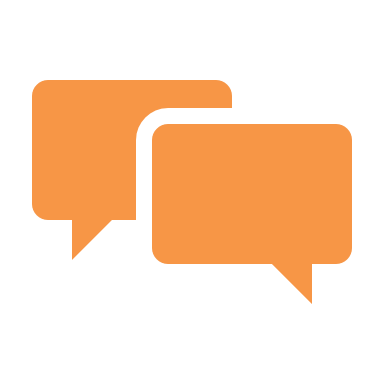 National Core Indicators (NCI)
ODESA update
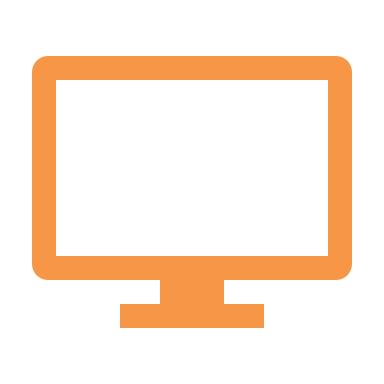 State options:
Open Pre-survey
Upload survey codes


Problem reports go to NCIsupport@hsri.org
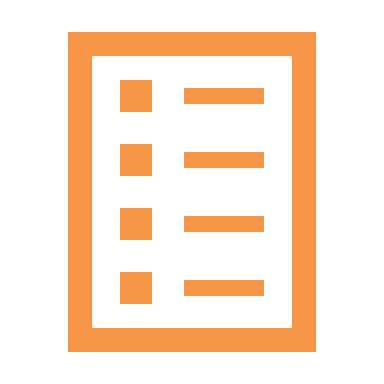 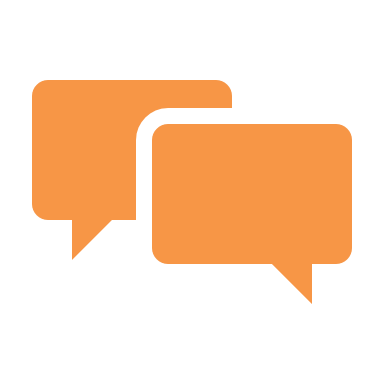 National Core Indicators (NCI)
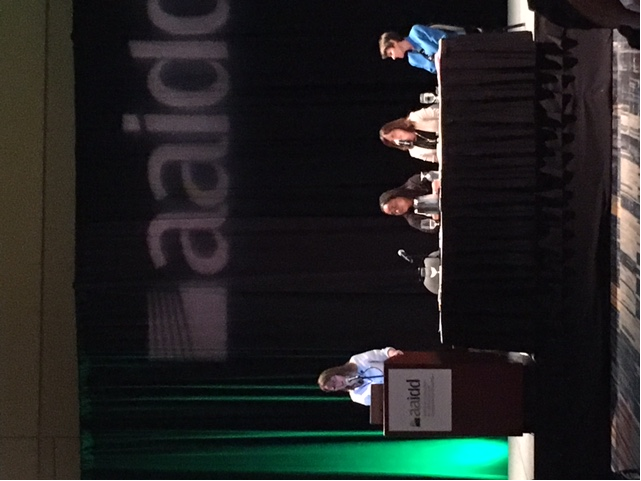 NCI Presentations and Publications – 2016-2017
NCI Presentations – 2016 - 2017
Methods for Assessing the Prevalence of Clinical Health Conditions Within the Population of Individuals with I/DD Using State DD Services: The National Core Indicators Adult Consumer Survey, Academy Health, June 2016
The Prevalence of Health and Related Conditions Among Individuals with Intellectual and Developmental Disabilities: Results from the National Core Indicators, Southwest Disability Conference, October  2016, Albuquerque, New Mexico
Methods for Assessing the Prevalence of Chronic Health Conditions within the population of Individuals with IDD using State Developmental Disability Agency Services: The National Core Indicators™ Adult Consumer Survey, APHA Annual Meeting, October 2016
National Core Indicators (NCI)
Presentations 2016-2017
Aging Adults in the NCI Adult Consumer Survey Sample, NASDDDS Meeting, November, 2016
National Core Indicators Staff Stability Survey: Working Together To Improve The Quality And Stability Of The DSP Workforce,  AUCD December 2016
Celebrating Our Victories and Preparing Ourselves for the future, LEND program convocation, May  2017
The National Core Indicators 2015 Staff Stability Survey Report, NASDDDS, Minneapolis, June 2017
Employment and People Who Receive Behavior Supports, NASDDDS Mid-Year Meeting, Minneapolis, Minnesota, June 2017
National Core Indicators (NCI)
Presentations, 2016-2017
Using Data from National Core Indicators™ to Inform Three ID/DD Policy Areas:  Supports for People with Autism, Importance of Friendships, and Staff Stability, HCBS, August 2016
What do NCI Data Demonstrate About Adults Receiving State Developmental Disabilities Services Who Display Self Injurious Behavior? The National Core Indicators Adult Consumer Survey, AAIDD, Hartford, CT, June 2017 (poster)
 The National Core Indicators 2015 Staff Stability Survey Report—AAIDD, Hartford Connecticut, June 
What Do NCI Data Show About Adults Who Need Support for Self-Injurious Behavior? Webinar, July 2017
National Core Indicators (NCI)
Recent Data Briefs
What Do NCI Data Show About Respondents Who Need Support for Self-Injurious Behavior? (Bradley, Hiersteiner and Rotholz – May 2017)
What Do NCI Data Show About Friendship and Life Outcomes for Adults With Intellectual and Developmental Disabilities? (Giordano, Hiersteiner, and Pell, September 2016)
Working in the Community: The Status and Outcomes ofPeople with Intellectual and Developmental Disabilities inIntegrated Employment (Hiersteiner, Butterworth,  Bershadsky, and Bonardi, May 2016)
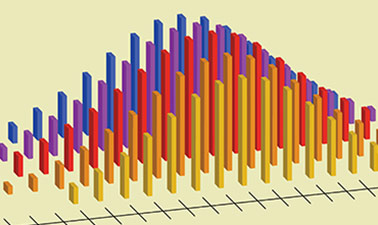 National Core Indicators (NCI)
Publications
Hiersteiner, D., Bradley, V., Ne'eman, A., Bershadsky, J. & Bonardi, A. (2017) Putting the research in context: The life experience and outcomes of adults on the autism spectrum. Inclusion 5(1) 45-59 http://www.aaiddjournals.org/doi/abs/10.1352/2326-6988-5.1.45 
Bradley, V., Hiersteiner, D., Rotholz, D., Maloney, J., Bonardi, A., Li, H. and Bershadsky, J. (2017) Personal Characteristics and Outcomes of Individuals with Developmental Disabilities Who Need Support for Self-Injurious Behaviour submitted to the Journal of Intellectual Disability Research, July 2017
National Core Indicators (NCI)
Get Access to Material
www.nationalcoreindicators.org/Resource
vbradley@hsri.org
dhiersteiner@hsri.org
National Core Indicators (NCI)
Update on NCI for Aging and Disability (NCI-AD)
National Core Indicators (NCI)
NCI Staff Stability Survey
National Core Indicators (NCI)
The National Core Indicators Staff Stability SurveyDorothy HiersteinerProject CoordinatorNational Core Indicators
™
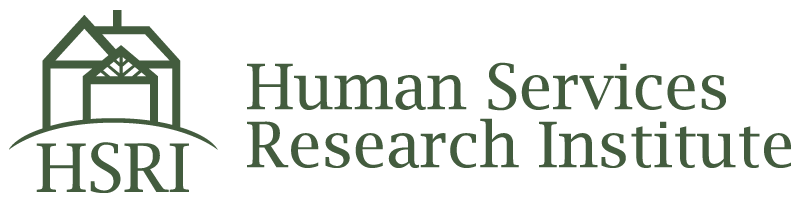 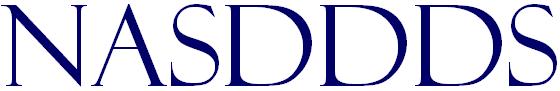 [Speaker Notes: Hi, my name is Dorothy Hiersteiner. 

I am lucky to work with most of your states in my capacity as the Project Coordinator for National Core Indicators. In this role I wear many hats, but today I am wearing my Staff Stability hat. 

As you know, NCI collects data on outcomes experienced by people with disabilities receiving supports from the state DD system. These outcomes include employment, service satisfaction, safety, rights and respect, choice—domains that can rely heavily on the skill level and consistency of the DSP workforce working with the population. 

The increased attention being paid to the DSP workforce challenges led us to revise the Staff Stability Survey. There is a real lack of national data on the DSP workforce. What exists is mostly anecdotal, small scale, state level data that may be inconsistent from state to state, making comparisons and benchmarking difficult. 

Standardized, national data collection on DSP workforce data can aid in priority setting and policy making to the benefit of people with disabilities, but also provider agencies and DSPs themselves, as they are the front lines of support for the DD population.]
NCI Staff Stability Survey
Increased demand for HCBS—cross population
Low supply 
High turnover leads to increased cost for providers
NCI Staff Stability Survey can help states assess capacity
baseline and annual tracking of tenure 
turnover
wage/benefit packages
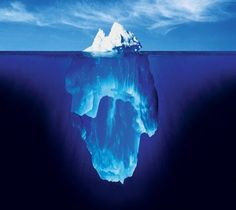 National Core Indicators (NCI)
[Speaker Notes: Federal policy changes, stagnant state budgets, 
 population trends, unusual hours/pay,  minimal benefits, high levels of physical and emotional stress. 
Research has shown that the stability of the DSP workforce, (for example, turnover rates), are directly related  to  satisfaction and even qualify of life and health outcomes. 
It’s been shown that long term “warm” relationships directly related to health, happiness and overall satisfaction with life. 
In addition, it’s been demonstrated that that college of direct support competency based trainings for DSPs increased “consumer’s” choice-making, community inclusion and satisfaction. 

Therefore, it is critical that states begin to closely examine the stability of the DSP workforce to ultimately enhance service satisfaction and quality of life of individuals receiving services. 

That is where this survey comes in. This survey collects data on the DSP workforce, such as wages, benefits, types of services being provided, recruitment techniques being used and retention strategies. These data will help states identify how the workforce itself is being supported and where your a state’s challenges may lie.]
What can the NCI Staff Stability Survey tell us?
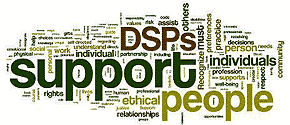 Process
State sends HSRI a list of providers in state providing supports to adults with IDD
HSRI uploads list into ODESA State Portal 
When state is ready, press “send”
Email goes to providers with unique link to survey tool online
Can be re-sent, edited, etc. 
State is in charge of provider engagement
National Core Indicators (NCI)
[Speaker Notes: No additional cost to state

State sends HSRI list of email addresses of providers in state providing supports to adults with IDD. 
HSRI uploads list into ODESA State Portal. 
When state is ready, press “send”
Email goes to providers with unique link to survey tool online
Can be re-sent, edited, etc. 
State is in charge of provider engagement


State is in charge of 
Building enthusiasm from providers and provider networks
Accumulating list of email addresses
Periodically checking the portal]
2015
17 States
For this data cycle, we worked with OH to set up system to separately examine DSPs within HCBS Waiver Supports and those from ICF/IID supports. 

Therefore, throughout this report, the two groups are treated as separate entities (OH_ICF and OH_HCBS)
OH
OR
PA
SC
SD
TN
TX
UT
VT
AL
AZ
DC
GA
IN
KY
MN
MO
National Core Indicators (NCI)
[Speaker Notes: CT
HI
IL
MD
NE
NY

21]
Types of supports: 1) Residential
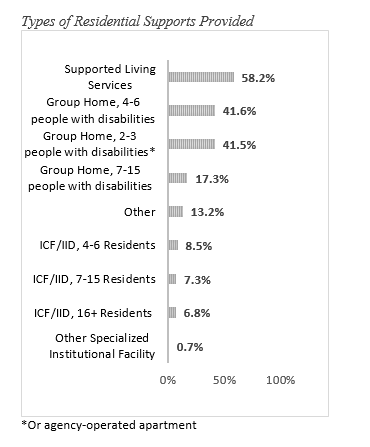 Living accommodations, services, and supports provided to a person outside of the family home
Residential supports: 75% of responding agencies
National Core Indicators (NCI)
[Speaker Notes: Start with the types of supports provided by responding agencies. This is demonstrated by state in the report. 

Overall, 75% of responding agencies reported providing residential supports such as living accommodations, services, and supports provided to a person outside of the family home

Over half of those providers reported providing supported living supports.]
Types of supports: 2) In-home
Supports provided to a person in the family home
In-home supports: 50% of responding agencies
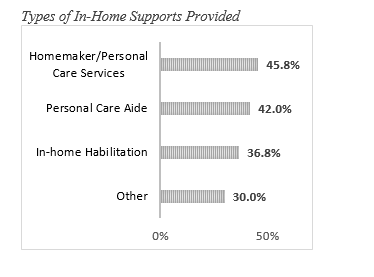 *We have refined the definition of each in-home support for the 2016 survey.
National Core Indicators (NCI)
[Speaker Notes: Overall, 50% of responding agencies reported providing in home supports provided to a person in the family home


Almost  half of those providers reported providing homemaker/personal care services.]
Types of supports: 3) Non-residential
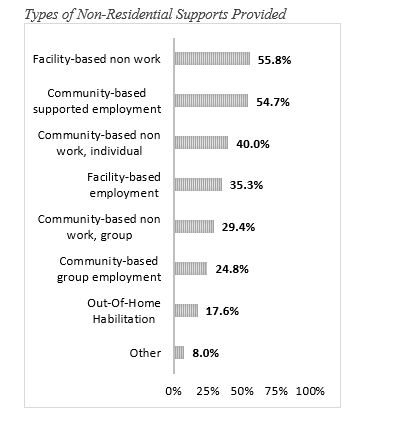 Supports provided outside an individual’s home such as:
adult day program services and community supports
supports to help people while at a paid job, or people seeking a job (e.g., work-related support)
Non-residential supports: 71% of responding agencies
National Core Indicators (NCI)
[Speaker Notes: 71% responding providers provided non residential supports outside of the individual’s home such as adult day program services and community supports; supports to help people while at a paid job, or people seeking a job- for example, work related support.

56% provided facility based, non-work supports and 55% provided community based supported employment.]
Numbers of Adults with IDD Served: Residential Supports
Total number served by responding providers per state
Number of providers who responded to this question
National Core Indicators (NCI)
[Speaker Notes: Throughout this presentation I will present the NCI average (average of state averages), the range of state percentages, and the results of one state, “State A”. I am hoping this will help you envision how you could examine your state’s data in comparison to the NCI average and in relation to the range and see where your state lies. 

I have copies of the report so let me know if you’d like to take a look. 

IN this chart we’re looking at the numbers of adults served by providers providing residential supports. The second to last column shows the total adults served with residential supports BY RESPONDING PROVIDERS. And the last column looks at the number of responding providers. 

As you can see, State A has significantly more providers providing residential supports to 21-50 adults and few providers providing supports to 100+ adults.]
Tenure (as of Dec. 31, 2015)Employed DSPs
Range 11.3% - 33.2%
Range 9.2% - 19.2%
Range 43.4% - 69.7%
National Core Indicators (NCI)
[Speaker Notes: Now let’s take a look at tenure—that is, length of employment. This slide demonstrates the length of employment of employees that were still employed as of Dec 31, 2015. On the left, you see State A, and the right shows the NCI average. The length of tenure, that is the percentage of employees employed as of Dec 31, 2015, who had been employed less than 6, months, 6-12 months and 12+ months, closely tracks the nCI average. 

As you can see there is wide variation—The range shows that there eyes one state in which 33% of the current employees had been employed for less than 6 months as of Dec 31, 2015.]
STATE A: Total DSPs separated between 1/1/15 and 12/31/15
3,496
NCI AVERAGE: Total DSPs separated between 1/1/15 and 12/31/15
85,004
Tenure Separated DSPs
Range 23.5% - 55.7%
Range 23.8% - 45.8%
Range 16.0% - 51.8%
National Core Indicators (NCI)
[Speaker Notes: This slide demonstrates the length of employment of employees that had left their DSP job some time between Jan 1 and Dec 31 2015. In state A, 41% of those who left their DSP job had been employed less than 6 months. 
From the range, you can see that there was one state from which 55.7% of the separated DSPs had been employed less than 6 months. 

What does this tell us?    You can draw some hypotheses, but this should spark a conversation about how to further understand what contributes to this tenure---  This data does not tell you Contributing Factors, it only shows the symptoms.]
Turnover Rate
Range: 
17.7-75.6%
National Core Indicators (NCI)
[Speaker Notes: The turnover rate = number of DSPs separated in last 12 months / number of DSPs on payroll as of December 31, 2015.]
Vacancy Rates
Range: 
5.9-26.6%
Range: 
6.0-14.6%
National Core Indicators (NCI)
[Speaker Notes: Again, we can develop some assumptions or hypothesis, but to act on this you must pursue the contributing factors – Root cause analysis]
State Minimum Wages and Cost of Living
We took into account state minimum wage and presented a state minimum wage comparison  
Range from $7.25/hour – $10.50/hour
Take into consideration the cost of living in your state
For example, in places such as San Francisco  and Seattle, cost of living has a large impact 
ANCOR report talks about this further
National Core Indicators (NCI)
Wages Across Settings
National Core Indicators (NCI)
[Speaker Notes: Minimum wage in State A and the federal minimum wage are both $7.25/hr. However this is not a direct reflection of cost of living—reflection of political will and ideology more than anything. 

Remind you from earlier slide that ASPE stated that the poverty level for a family of 4 in 2016 was $13.43/hr. 

State A’s average and median wages are lower than the NCI average. 

Take a look at the Std. Deviation—this is a statistic that basically demonstrates how closely clustered the responses are around the average.]
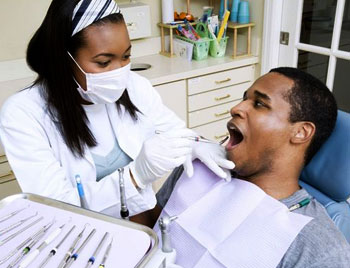 Benefits
Paid time off: 
Paid sick, vacation and personal time 
Health insurance	
Covers family members/dependents?
Dental/vision
Other benefits:
Employer-sponsored disability insurance
Flexible spending accounts
Health incentive programs
Life insurance
Post-secondary education support 
Unpaid time off
Employer paid job-related training
Employer sponsored retirement plan
National Core Indicators (NCI)
Appendices
Appendix B: Sampling
Appendix C: Comparable Wage Charts from BLS
Details how each state’s sample was constructed
Important for making comparisons. 
Also important when assessing your own state’s data
Residential Advisors
Personal Care Aides
Home Health Aides
Psychiatric Aides
Nursing Assistants
National Core Indicators (NCI)
Participation
My state didn’t participate!
States that are members of NCI can opt into participation in the Staff Stability Survey
There is no additional cost to states
Email Dorothy at dhiersteiner@hsri.org
National Core Indicators (NCI)